Persistent Segment Trees
Riley Immel, Windsor antal, Brandon Yang
Motivation: Segment Trees, but with history
Motivation
Recap on Segment tree updates
New Tree storing:
Original Segment Tree which stores:
update(2, 3)
A = {1, 3, 3, 8, -7}
A = {1, 3, -2, 8, -7}
Call update on index 2 with value 3
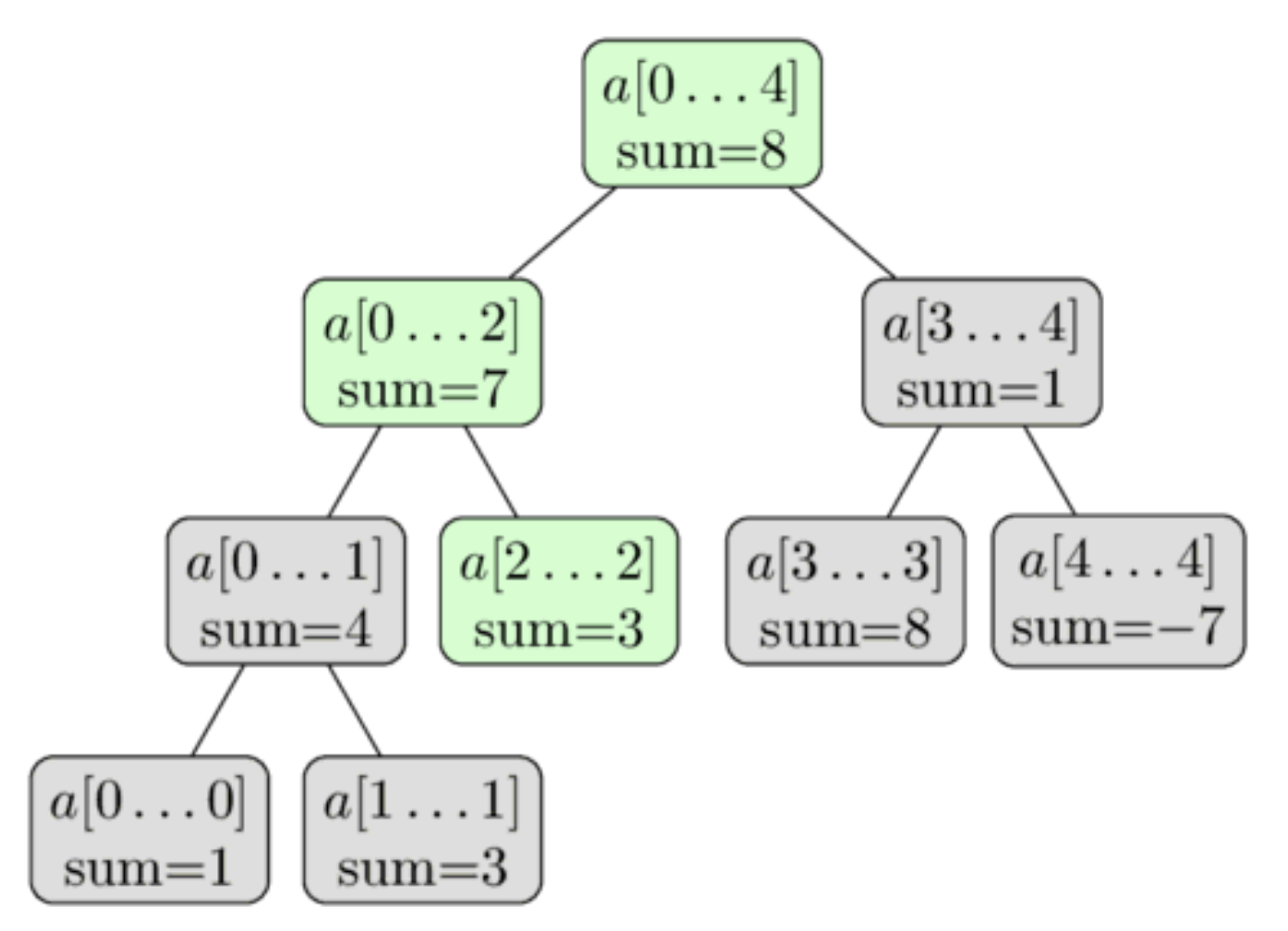 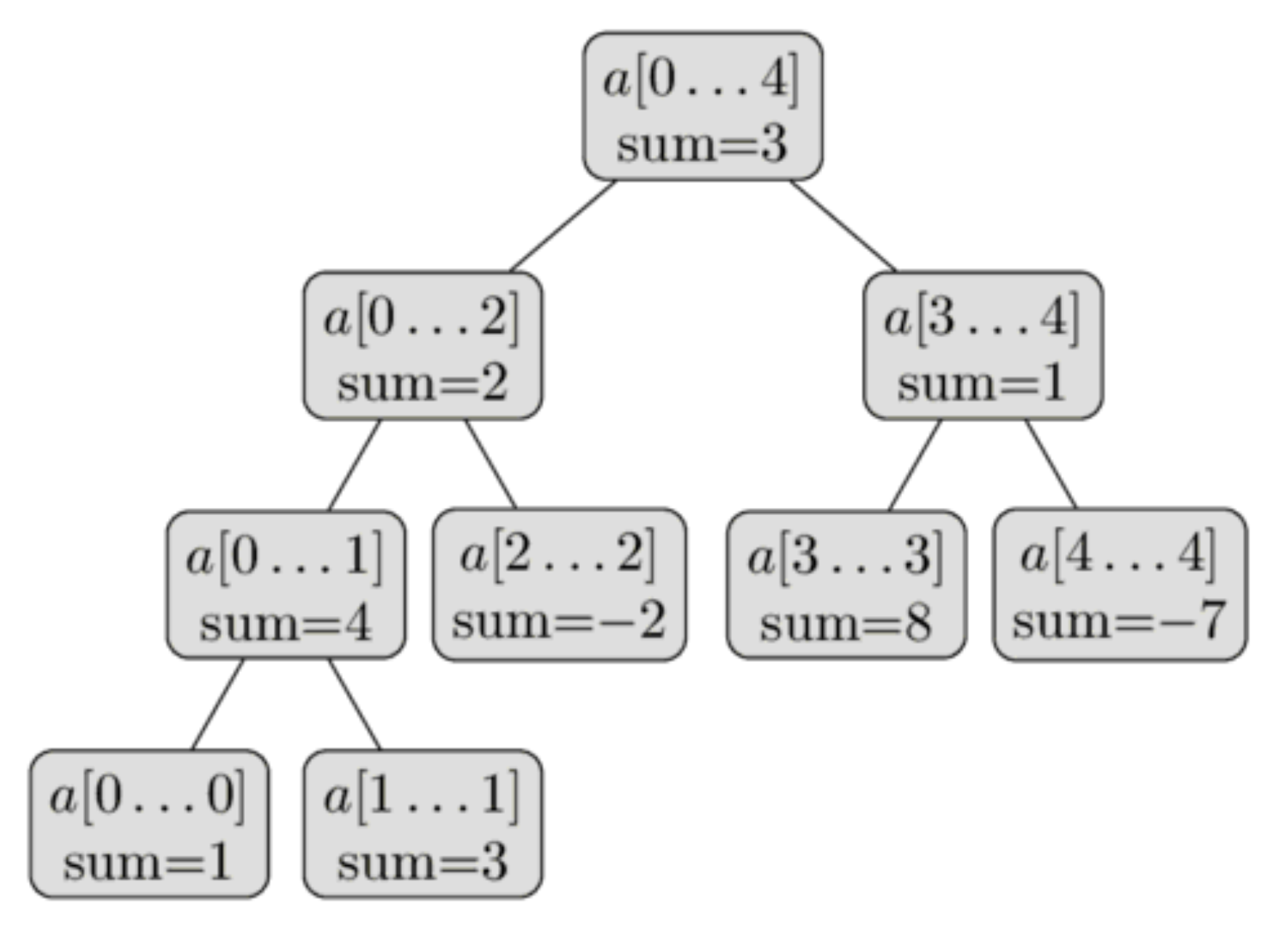 But now we’ve lost the fact that index 2 was once -2, how can we can fix this? With persistent seg trees; let’s see how they work
Persistent Segment tree updates
update(2, 3)
Original Segment Tree which stores:
Version 1
Version 0
A = {1, 3, -2, 8, -7}
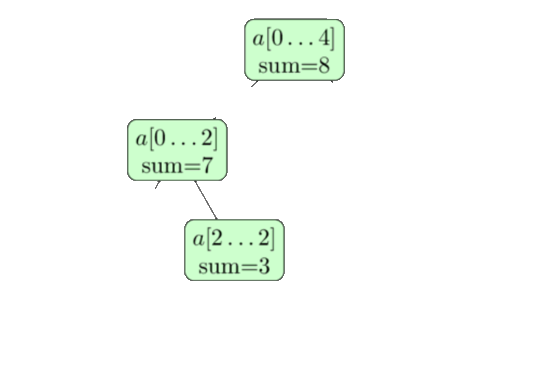 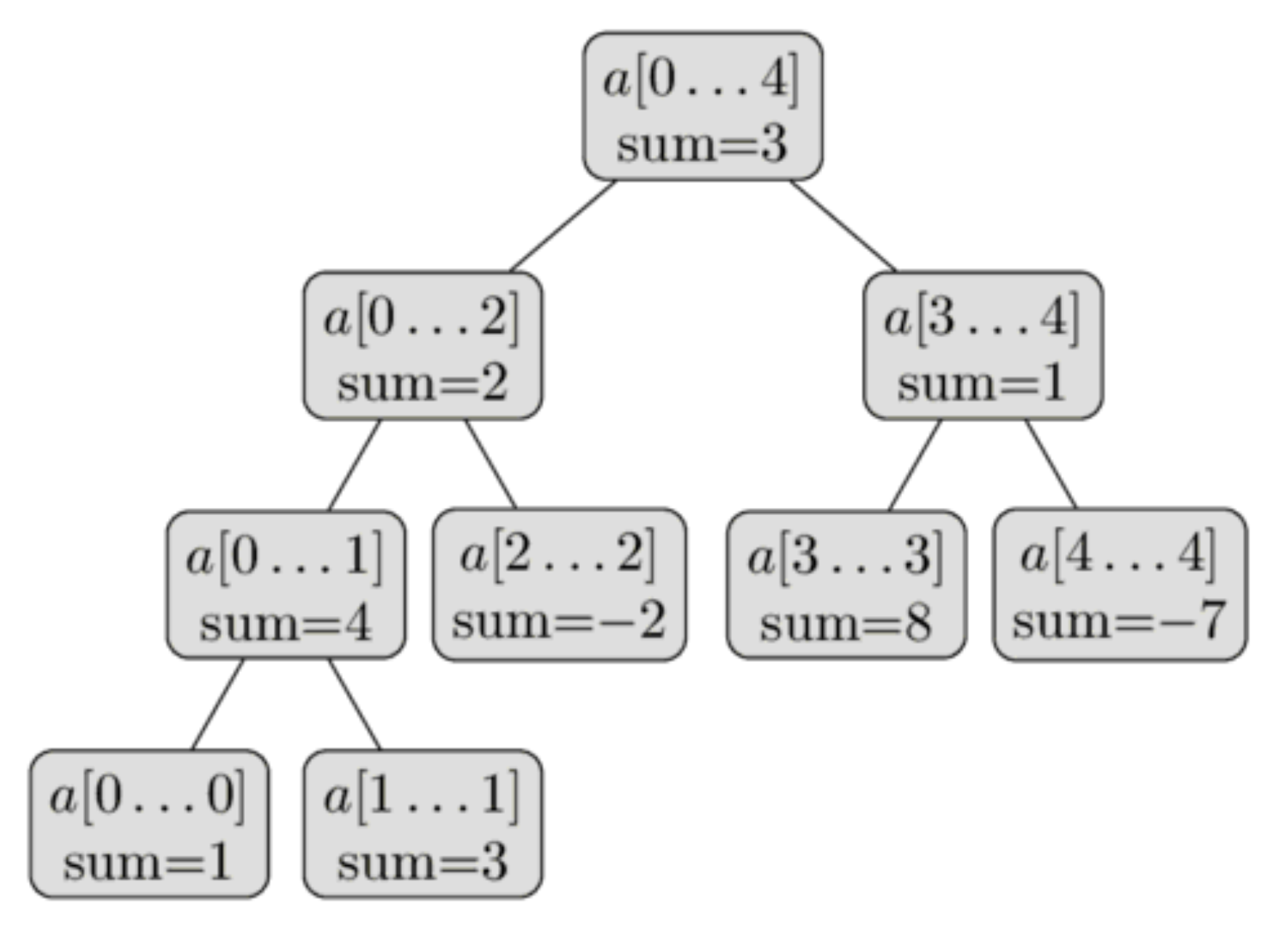 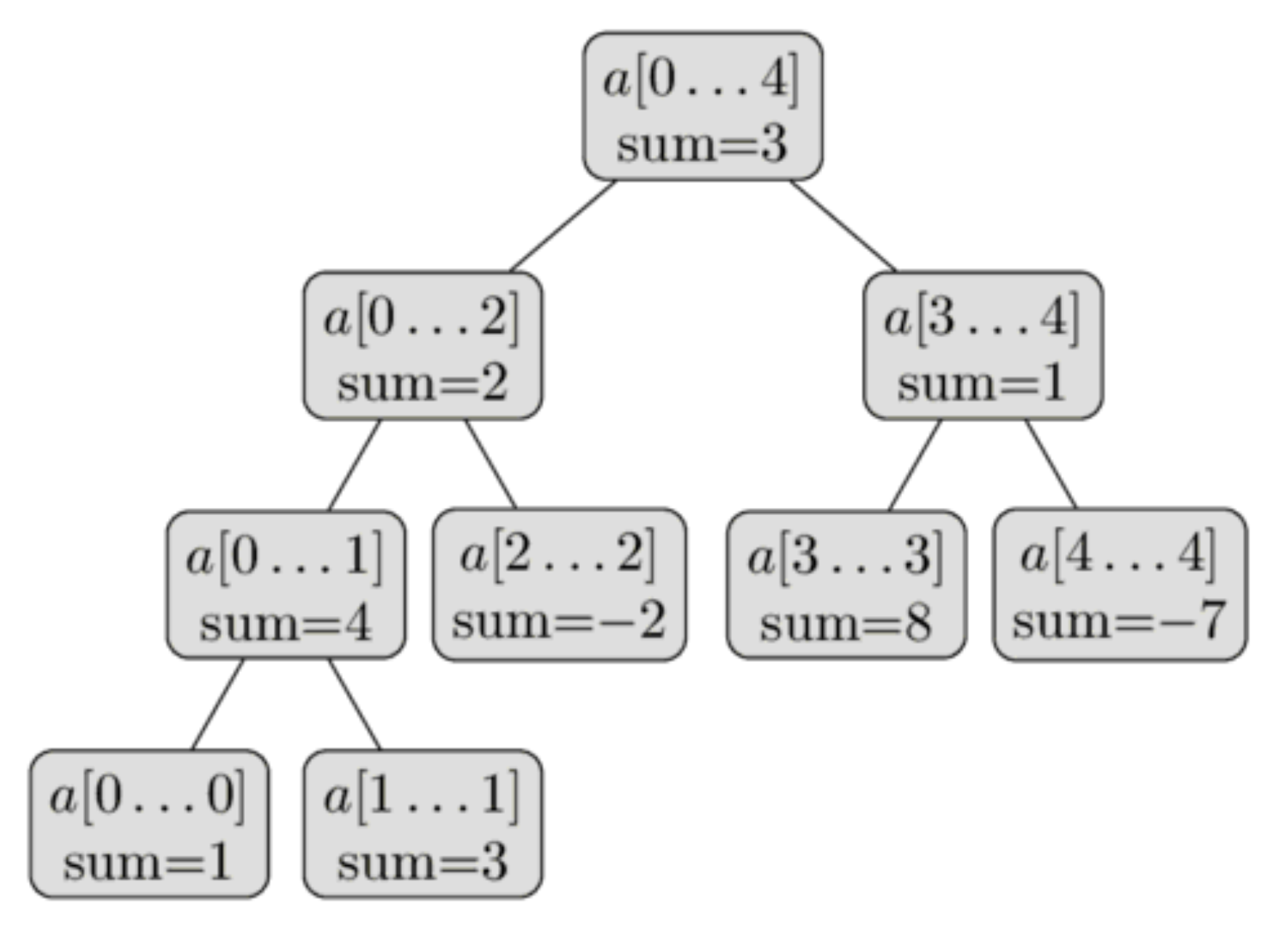 New version means new root node, then make pointers either to previous versions node if that child is unaffected, or make a new node with the update, and make pointer to that
Persistent Segment tree updates
Version 3Version 2
Version 1Version 0
update(1,0)
update(3,10)
update(2,3)
Versions
Persistent Segment tree updates
Most Recent Version
Stores pointers to root nodes of each version
Versions Array:
Versions array; MAX is var for # of versions allowed
Otherwise, the rest of the code is the same as regular seg tree
Public Construct method
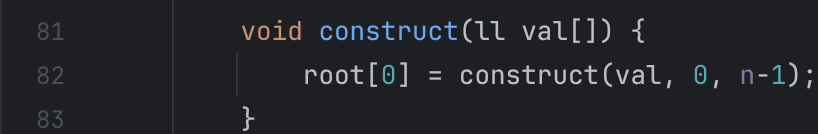 Public Update method
Update global var version then call private update method and store the return value (ptr to root) in the versions array
Private Update method- actually does the work
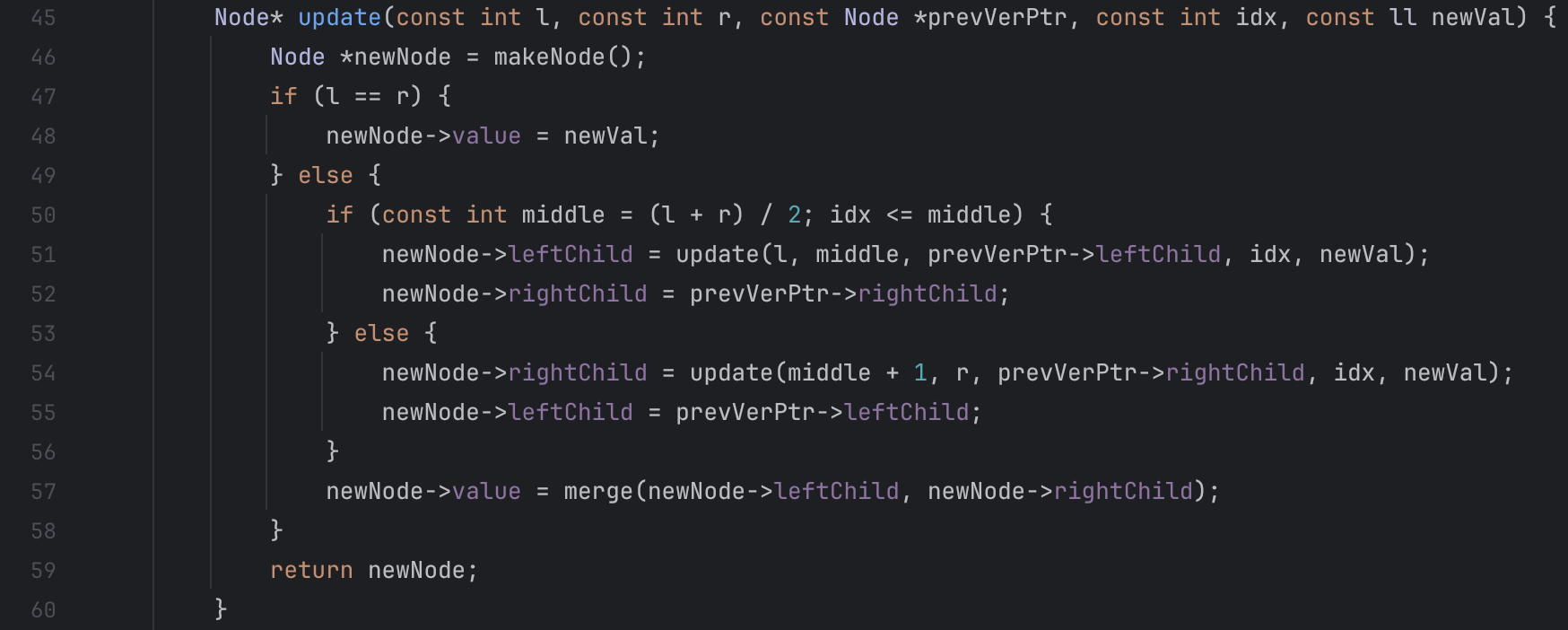 For the child that isn’t being updated, use the previous versions pointer, otherwise call update on the child
Public Query method
Takes version # as an arg., then calls private method passing the root node from versions array
Private Query method- actually does the work
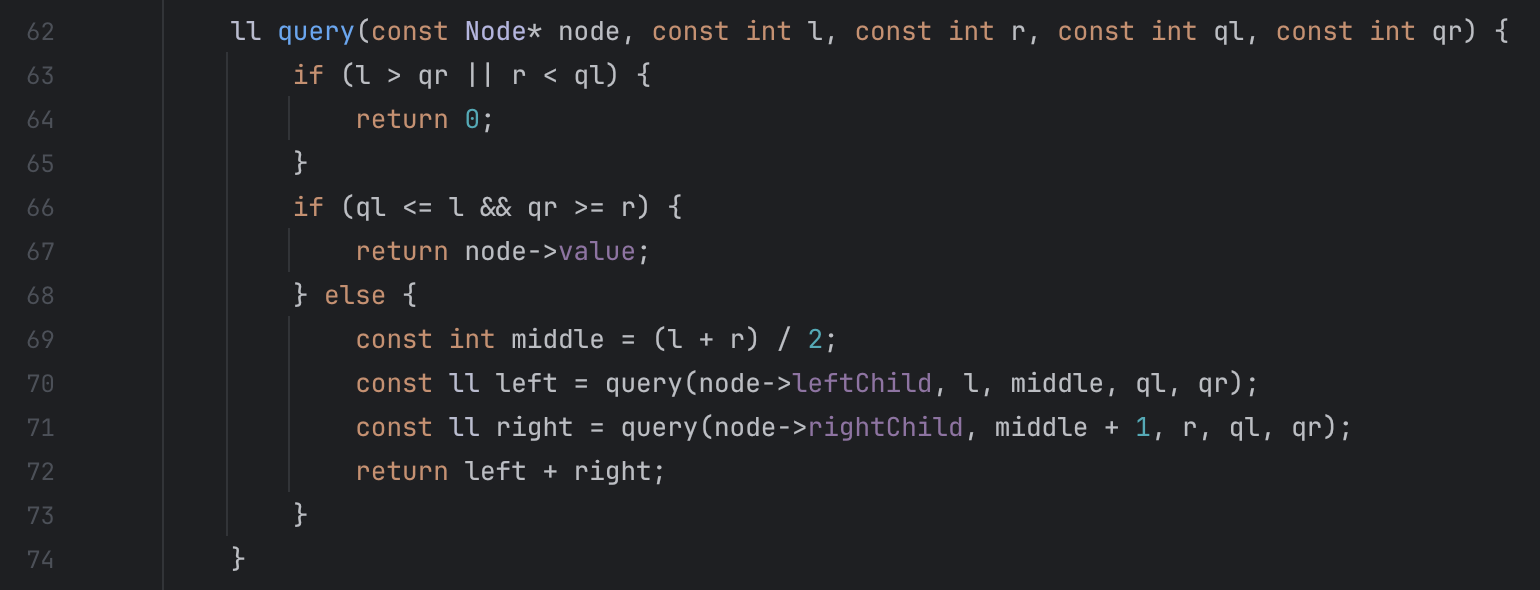 Same as regular segment tree method
Recap Time Complexities
Recall that regular seg trees took:
O(n) to build
O(log n) for queries
O(log n) for updates
And had O(n) space complexity
PST Time Complexities
PSTs still have:
O(n) to build
O(log n) for queries
O(log n) for updates
However, their space complexity is more complicated
PST Space complexity
PSTs have a variable to control how many versions area allowed
Remember this array? It holds the root node for each version and has length MAX where MAX is total # of allowed versions
Each new version requires copying/creating O(log n) new nodes
So overall, the space complexity is O(n + MAX*log n) so the exact complexity depends on MAX
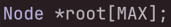 Applications
Version Control / Backups
Provide a structure that allows history to be preserved and revisited without massive duplication
Git(hub) is an example of this type of persistence– each commit is a new “version” but only affects the new changes; unchanged items aren’t duplicated
“Time-travel” or historical analysis
Can analyze previous versions / iterations and look at changes 
Etc.